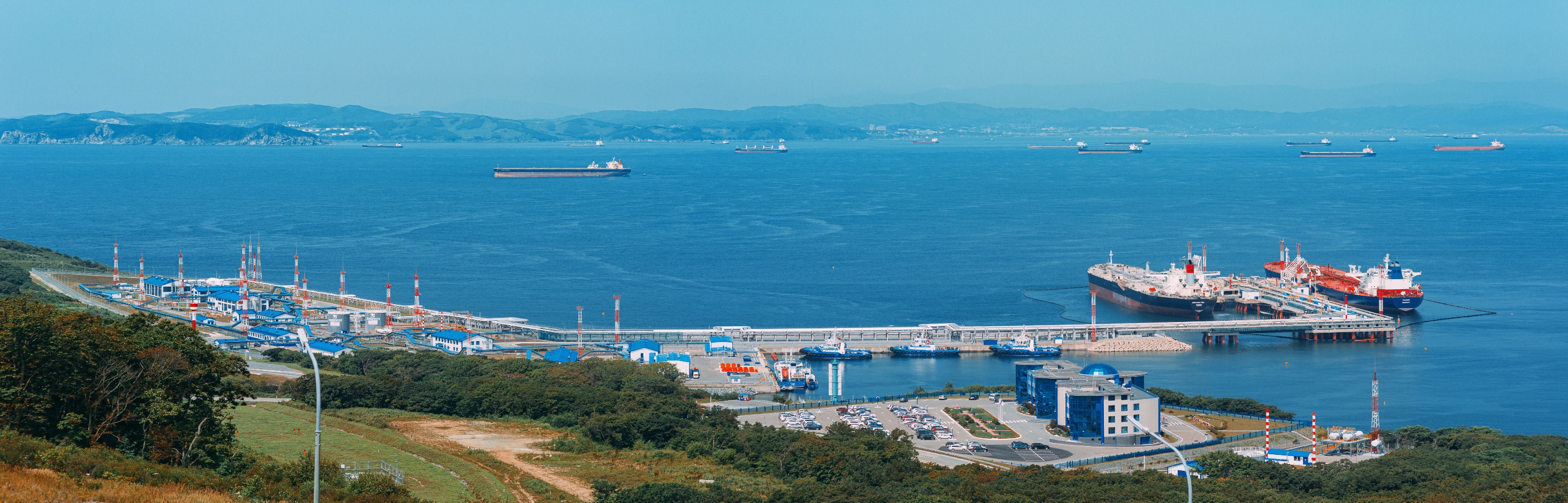 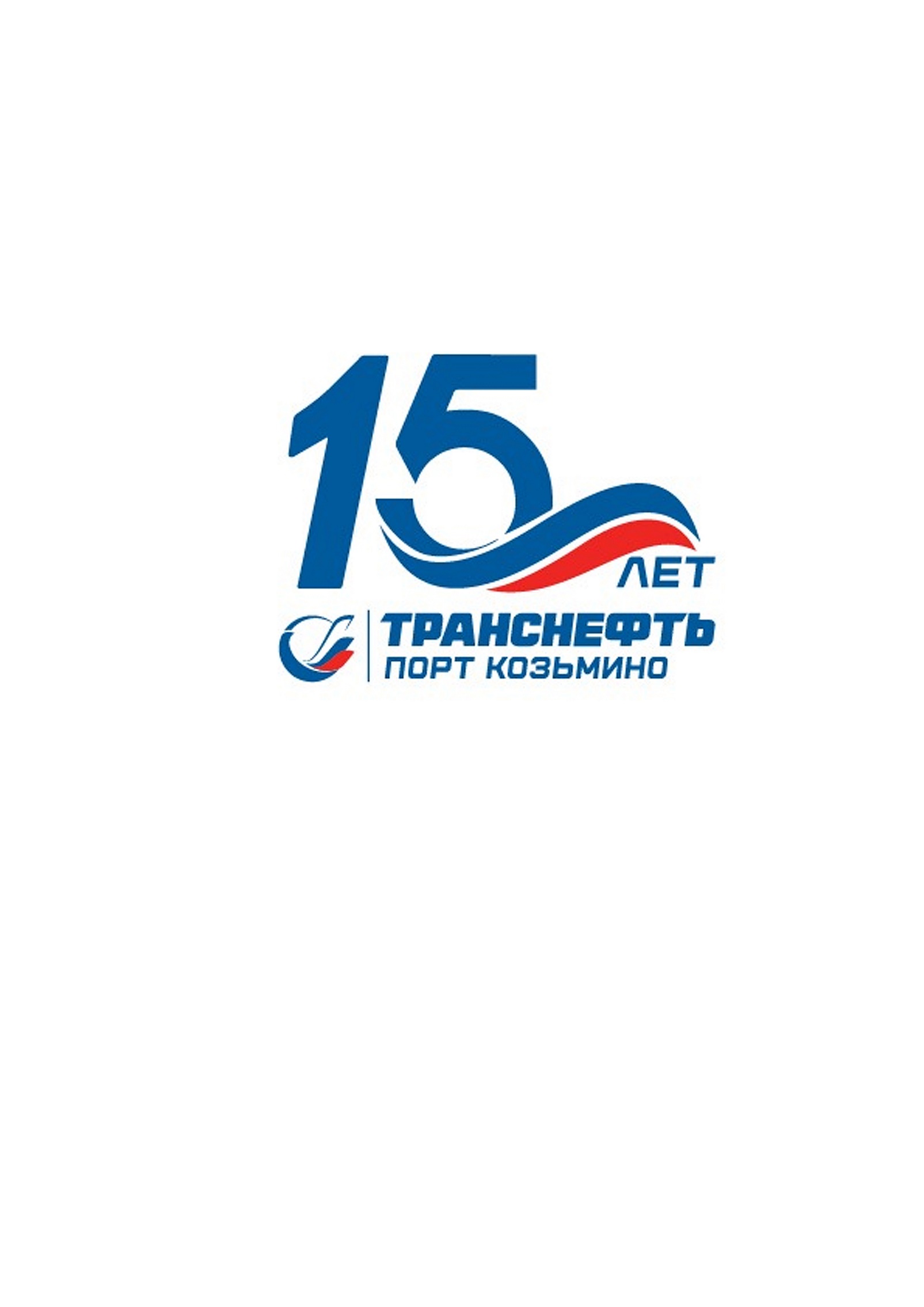 Опыт реализации механизма возмещения расходов на мероприятия по сокращению производственного травматизма и профессиональных заболеваний ООО «Транснефть – Порт Козьмино»
Докладчик:
Власенко Роман Владимирович
Заместитель главного инженера – начальник УБТиПК
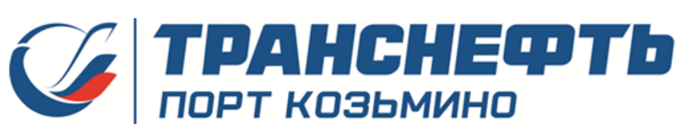 Финансовое обеспечение предупредительных мер по сокращению производственного травматизма и профессиональных заболеваний работников
2
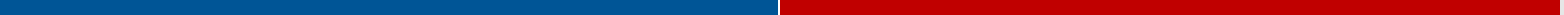 Анализ вовлечения средств СФР за 5 лет
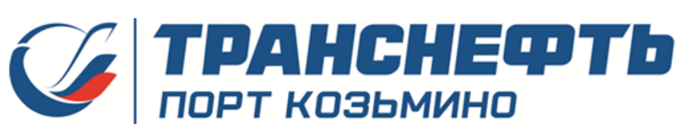 3
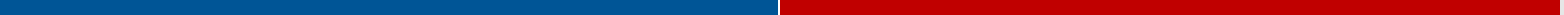 Сумма, затраченная организацией на обучение персонала за 5 лет, составила 5887,38 т.р.
Сумма средств СФР компенсированная за 5 лет, составила 1779,7 т.р. или 30,2% от суммы затраченной организацией
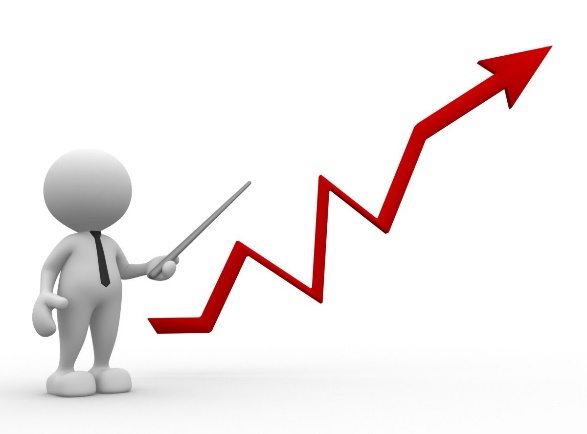 Категория работников проходящих обучение за счет средств СФР
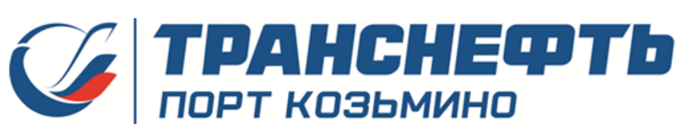 4
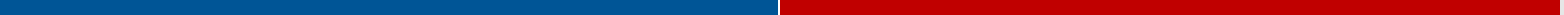 Члены комиссии по проверке знаний требований охраны труда, использования СИЗ и оказания ПП. Специалисты по охране труда. Члены комитетов (комиссий) по охране труда.
«А» –программа обучения по общим вопросам ОТ и функционирования системы управления ОТ (не реже 1 раза в 3 года)
«Б» – программа обучения безопасным методам и приемам выполнения работ при воздействии вредных и (или) опасных производственных факторов, источников опасности, идентифицированных в рамках специальной оценки условий труда и оценки профессиональных рисков (не реже 1 раза в 3 года)
«В» – программа обучения безопасным методам и приемам выполнения работ повышенной опасности, к которым предъявляются дополнительные требования в соответствии с нормативными правовыми актами, содержащими государственные нормативные требования охраны труда (не реже 1 раза в год)
Программа обучения по оказанию первой помощи пострадавшим(не реже 1 раза в 3 года)
Программа обучения по использованию (применению) средств индивидуальной защиты(не реже 1 раза в 3 года)
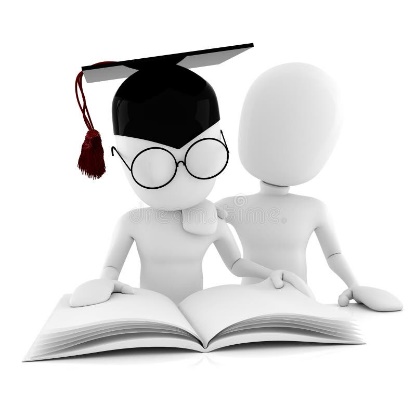 Обучение данной категории работников осуществляется в обучающих организациях, оказывающих услуги по обучению работодателей и работников вопросам охраны труда, аккредитованных и включенных в реестр Министерства труда и социальной защиты Российской Федерации
Основной обучающей организацией в области охраны труда для ООО «Транснефть – Порт Козьмино» является ГПОАУ «Амурский многофункциональный центр профессиональных квалификаций» в 
г. Белогорске
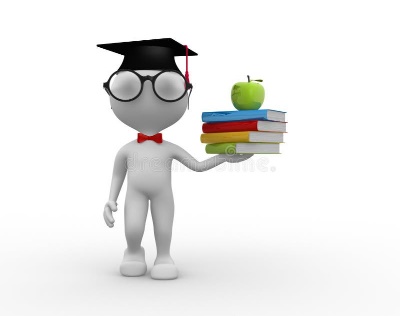 Организация процесса возврата денежных средств  за обучение по охране труда на примере ООО «Транснефть - Порт Козьмино»
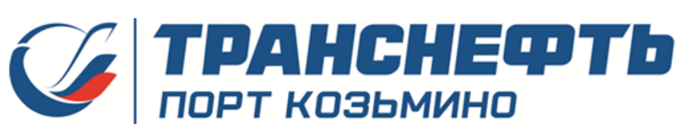 5
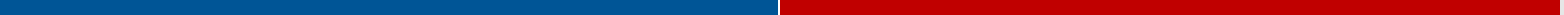 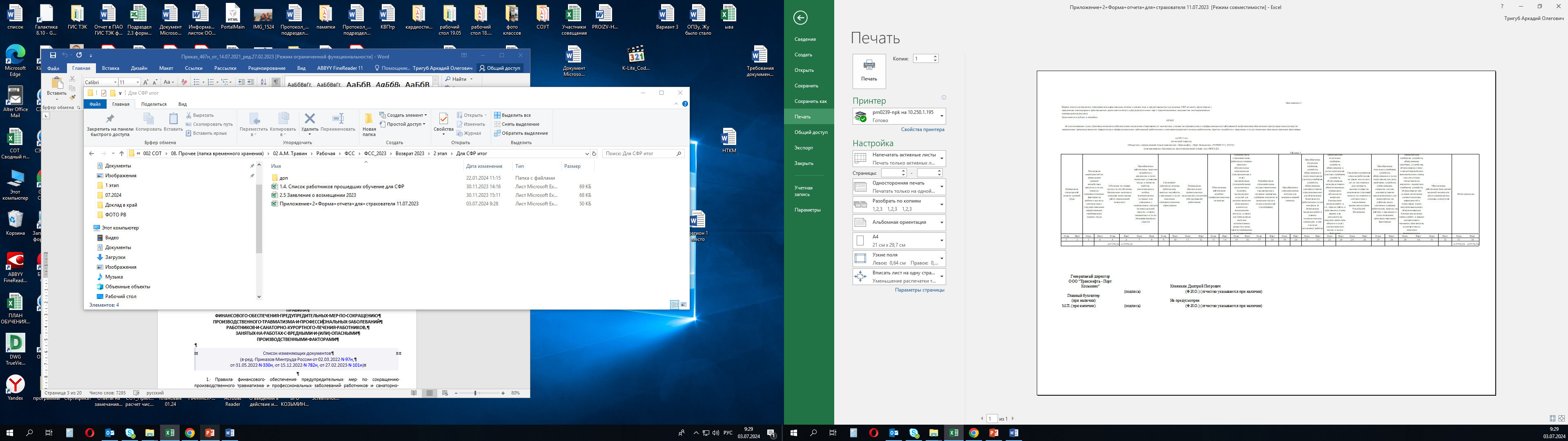 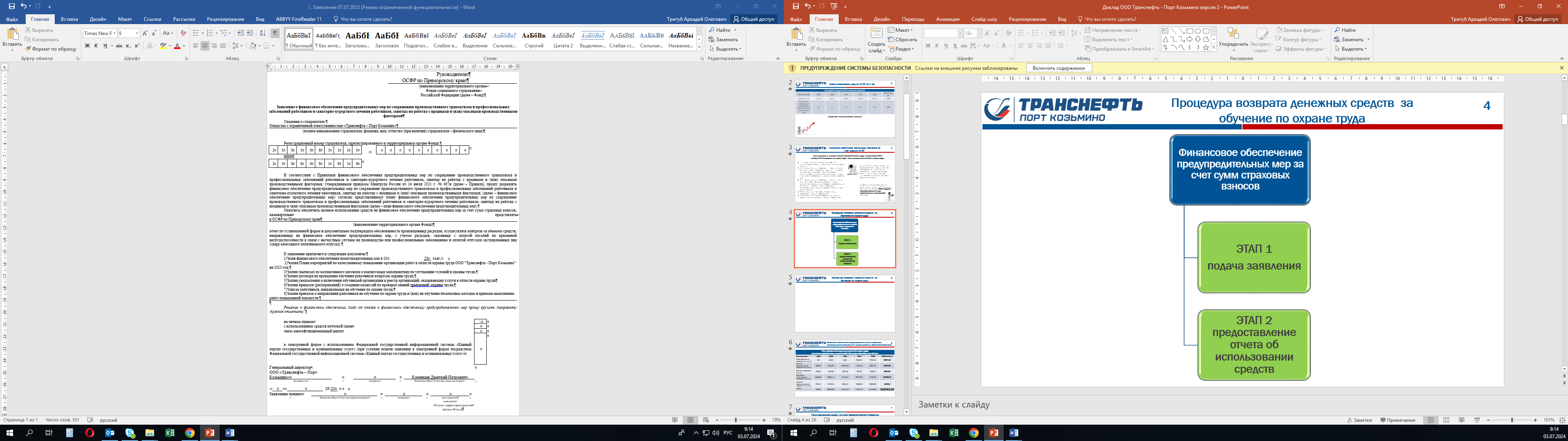 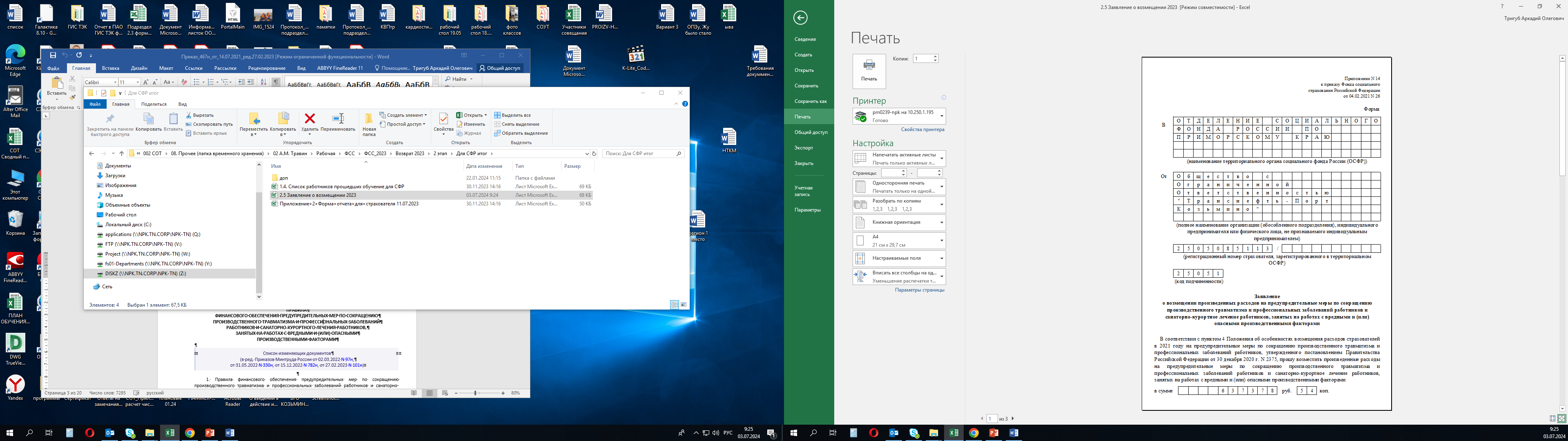 Финансовое обеспечение предупредительных мер за счет сумм страховых взносов
ЭТАП 1 
подача заявления о финансовом обеспечении
ЭТАП 2 
подача заявления на возмещение и предоставление отчета об использовании средств
Организация процесса возврата денежных средств  за обучение по охране труда на примере ООО «Транснефть - Порт Козьмино»
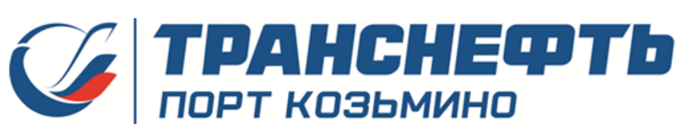 6
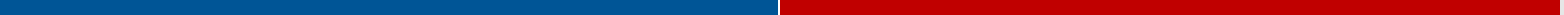 Организация процесса возврата денежных средств  за обучение по охране труда на примере ООО «Транснефть - Порт Козьмино»
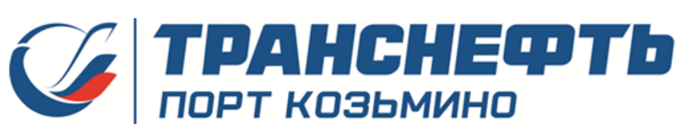 7
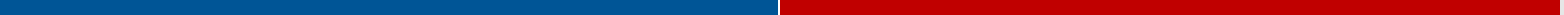 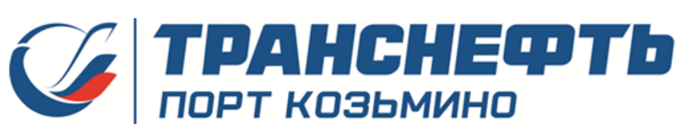 Организация процесса возврата денежных средств  за обучение по охране труда на примере ООО «Транснефть - Порт Козьмино»
8
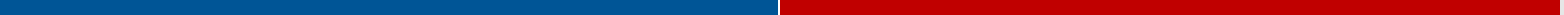 1
2
Проблемные вопросы с которыми сталкивается организация при осуществлении возврата денежных средств за обучение персонала
3
4
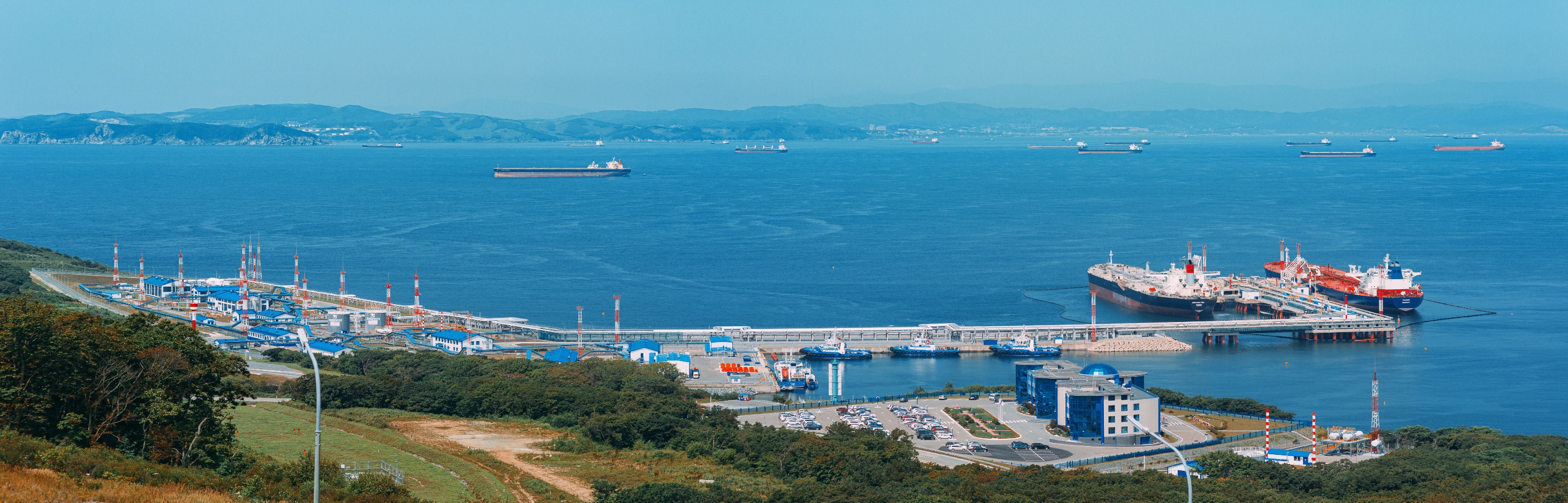 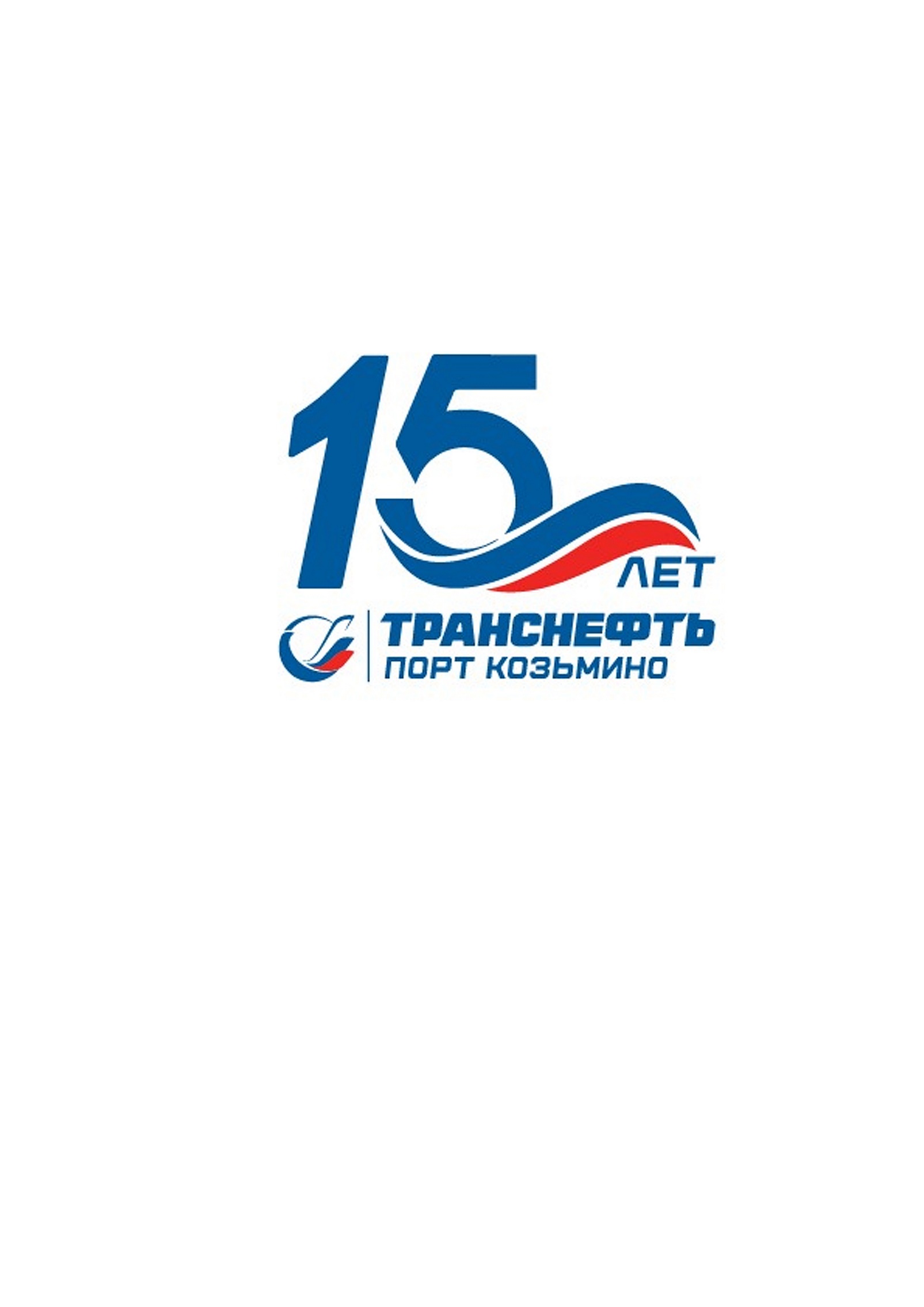 Спасибо за внимание!